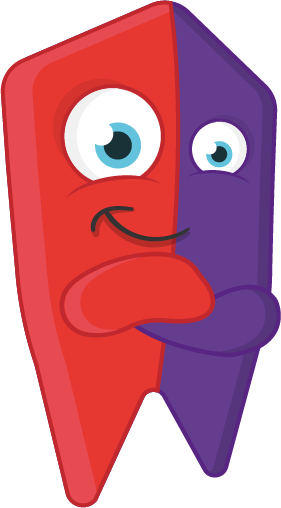 End of year picture quiz
With Emile
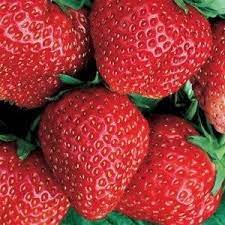 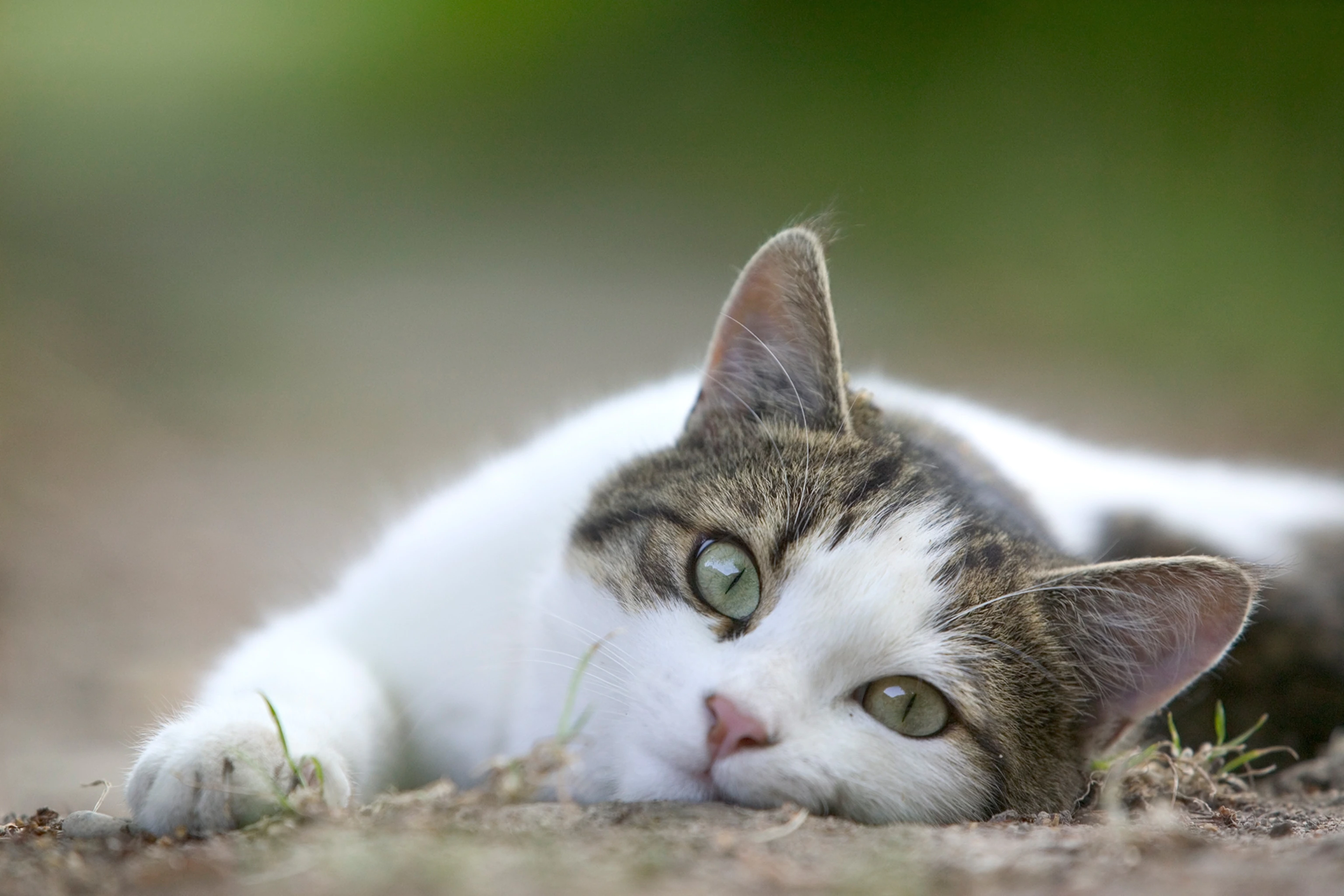 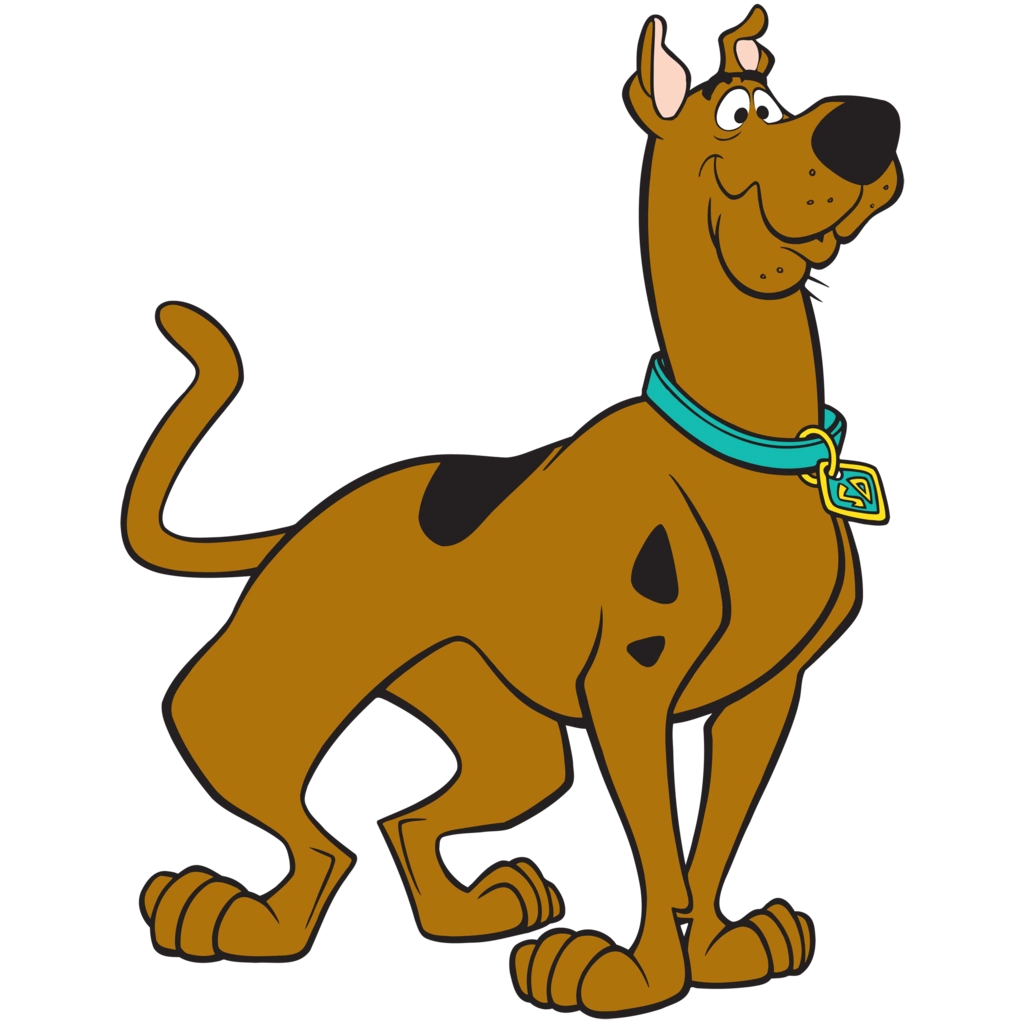 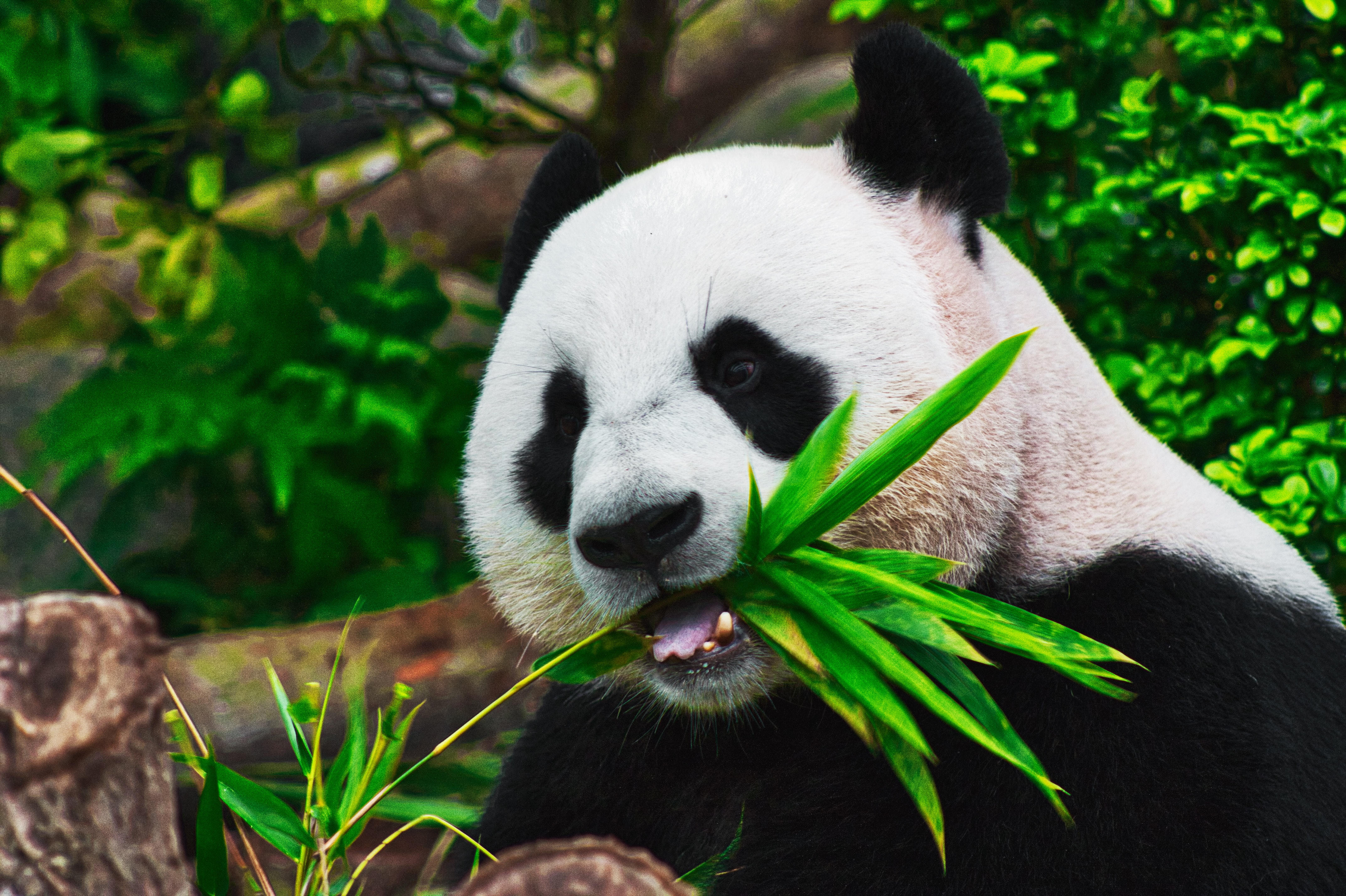 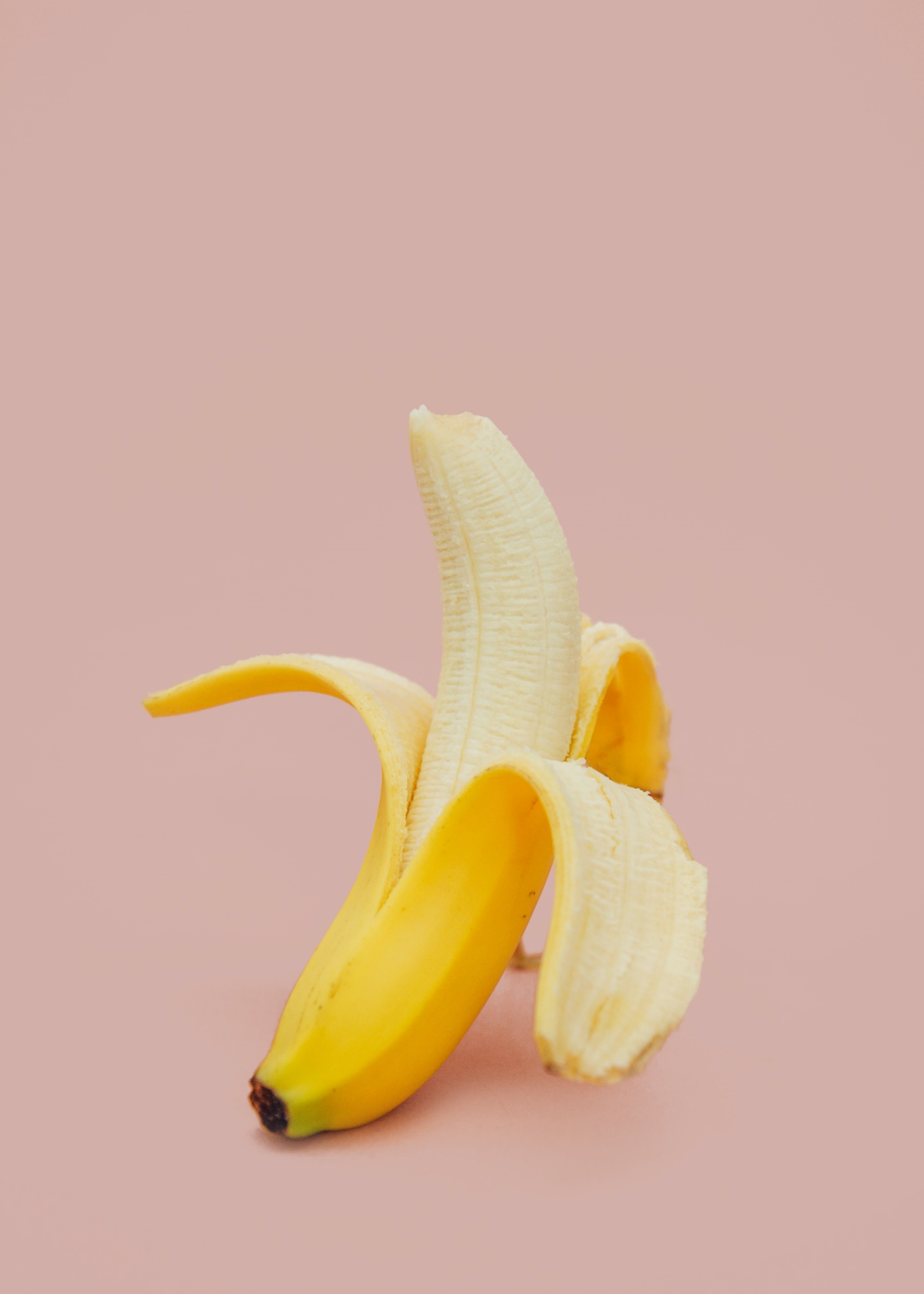 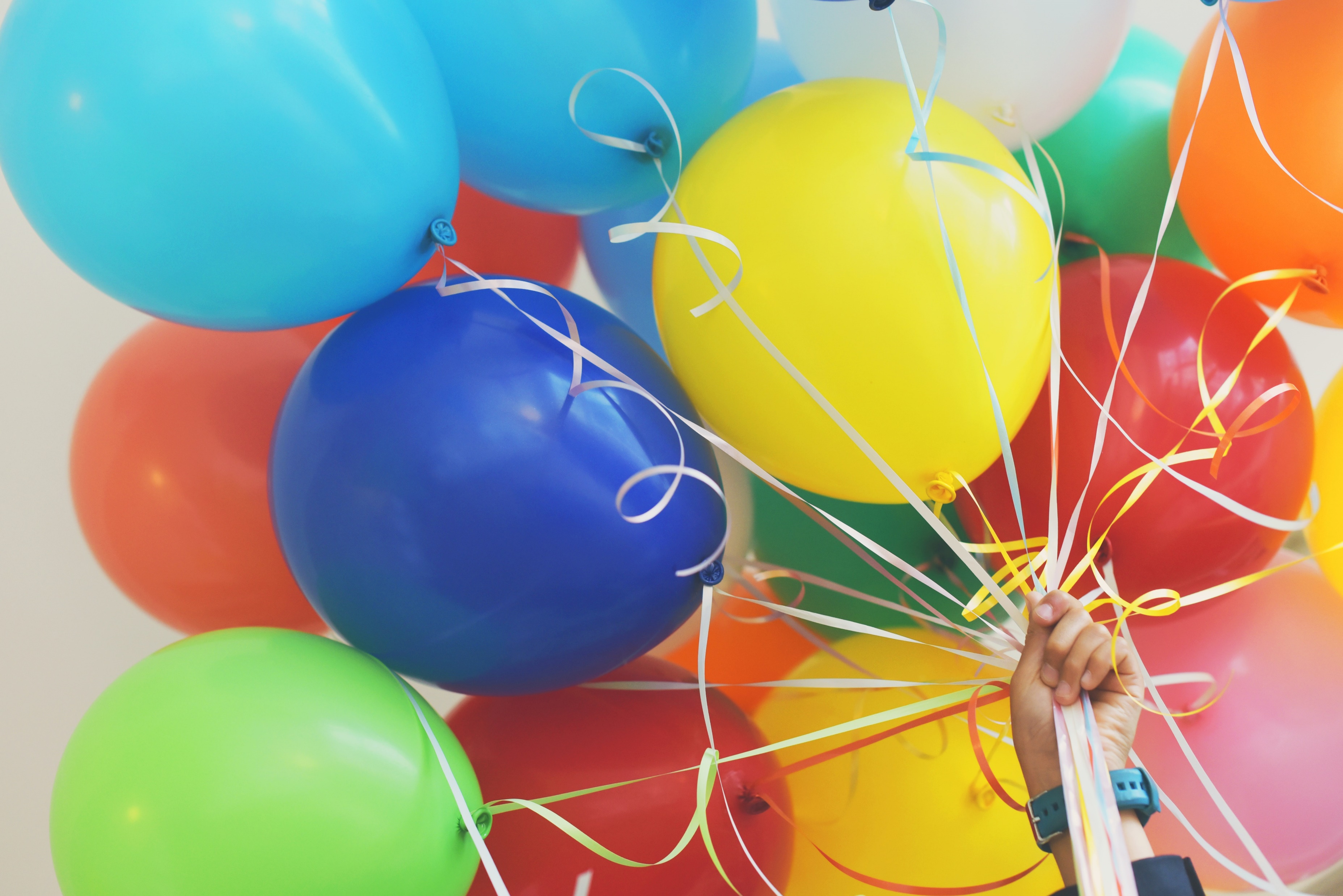 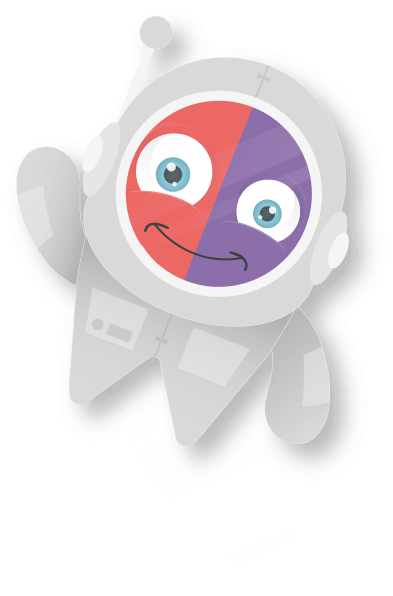 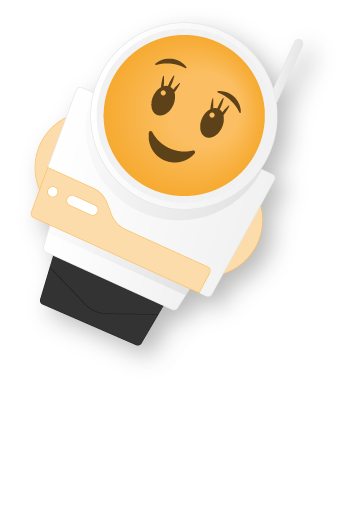 ANSWERS
It’s time to check over your answers, did you get them all right?
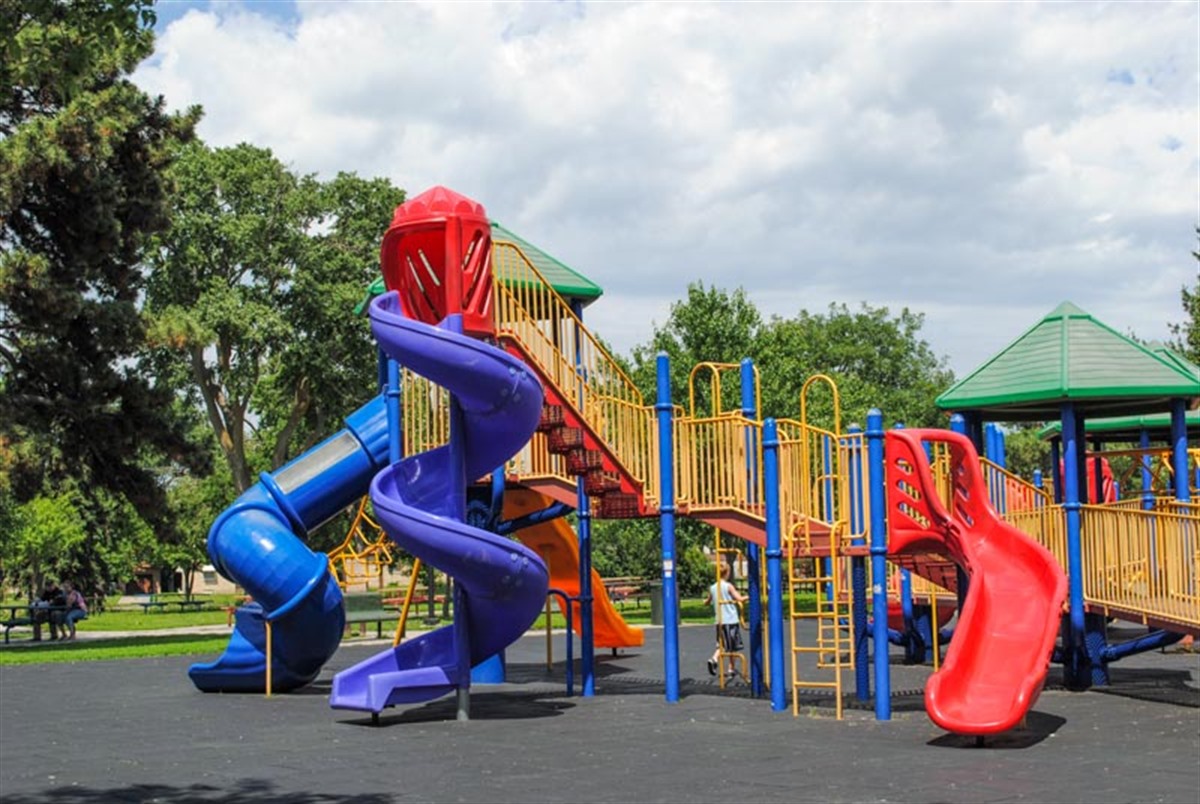 SLIDES
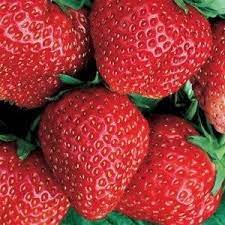 Strawberries
Cat
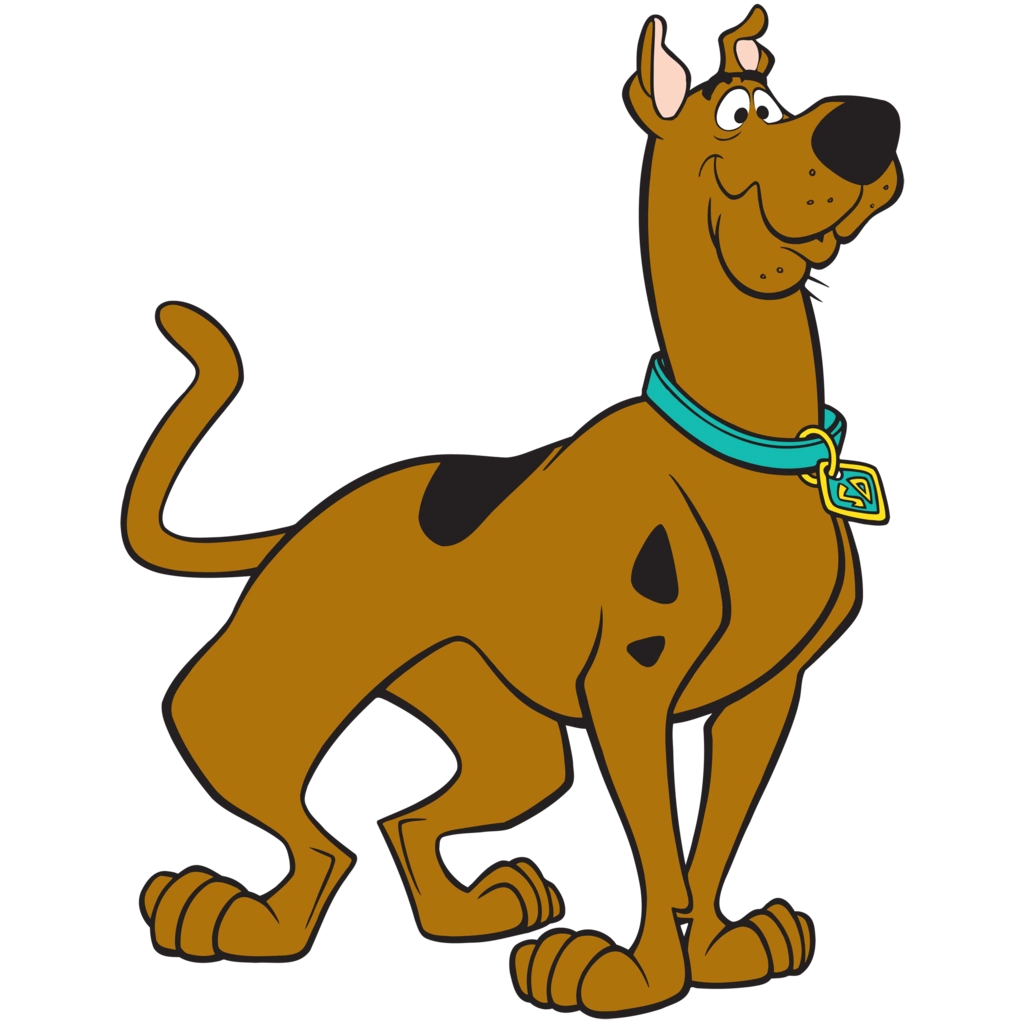 Scooby-Doo
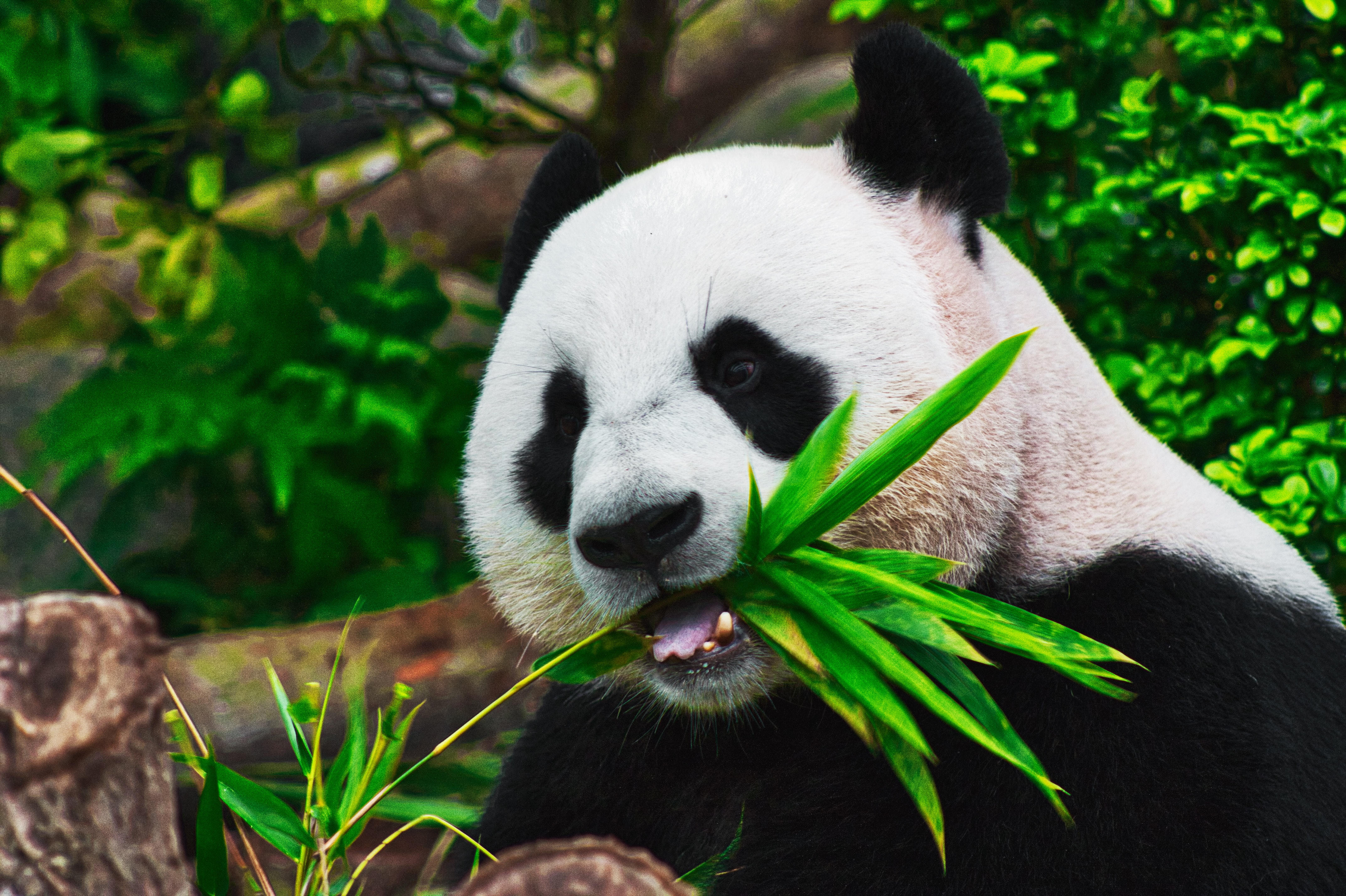 Panda
Lights
Banana
Giraffe
Cake
Frozen
Disco Balls
Balloons
Boats
Spiderman